« Математику нужно
 учить только за то, 
что она ум в порядок 
приводит» 
 Ломоносов М.В.
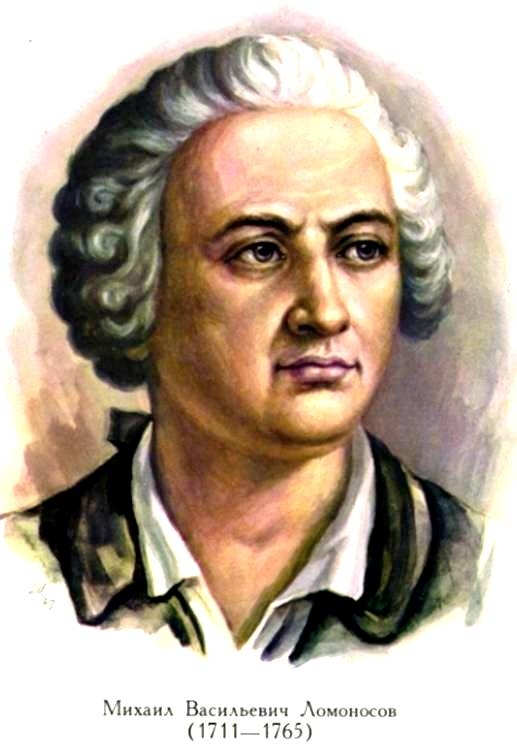 Математическая разминка
3   8   4   6    12   2
3 . 4
3 . 4= 3+3+3+3= 12
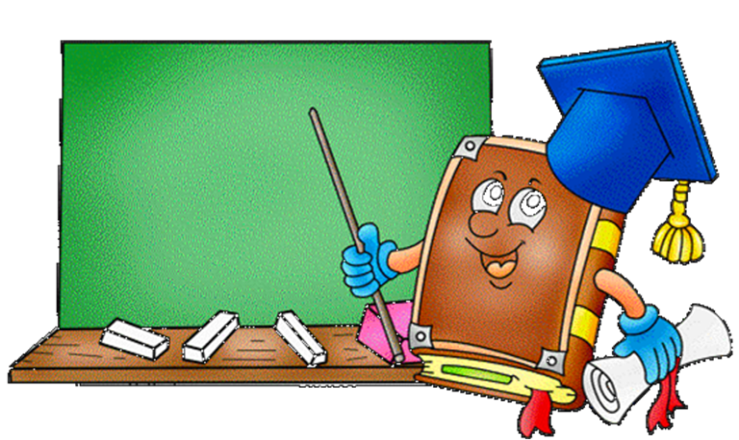 12 : 3 = 4
12 : 4 = 3
ВСТАВЬ ЧИСЛА
64 - 23 =41

2 . 9 =18
… +23 =64
  
… : 9 =2
ЗАДАЙ ВОПРОСЫ
2     3       1
А+В-( К+Д)


А+В-К+Д
1    2     3
Катя
 4 . 2 + 2 . 2 = 12

1) 4 . 2 = 8
2) 2 . 2 = 4
3) 8 + 4 = 12
Вова   
  4 .  2 + 2 . 2 = 20

       1) 4 . 2 = 8
       2) 8 + 2 = 10
      3) 10  . 2 = 20
?
Тема: аңлатмала ғәмәлдәрҙе эшләү тәртибе
Катя
 4 . 2 + 2 . 2 = 12

1) 4 . 2 = 8
2) 2 . 2 = 4
3) 8 + 4 = 12
Вова   
  4 .  2 + 2 . 2 = 20

       1) 4 . 2 = 8
       2) 8 + 2 = 10
       3) 10  . 2 = 20
Спасибо за работу!
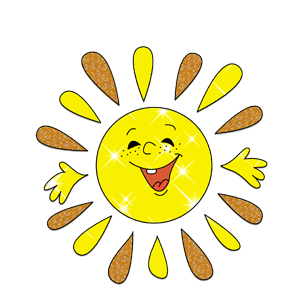